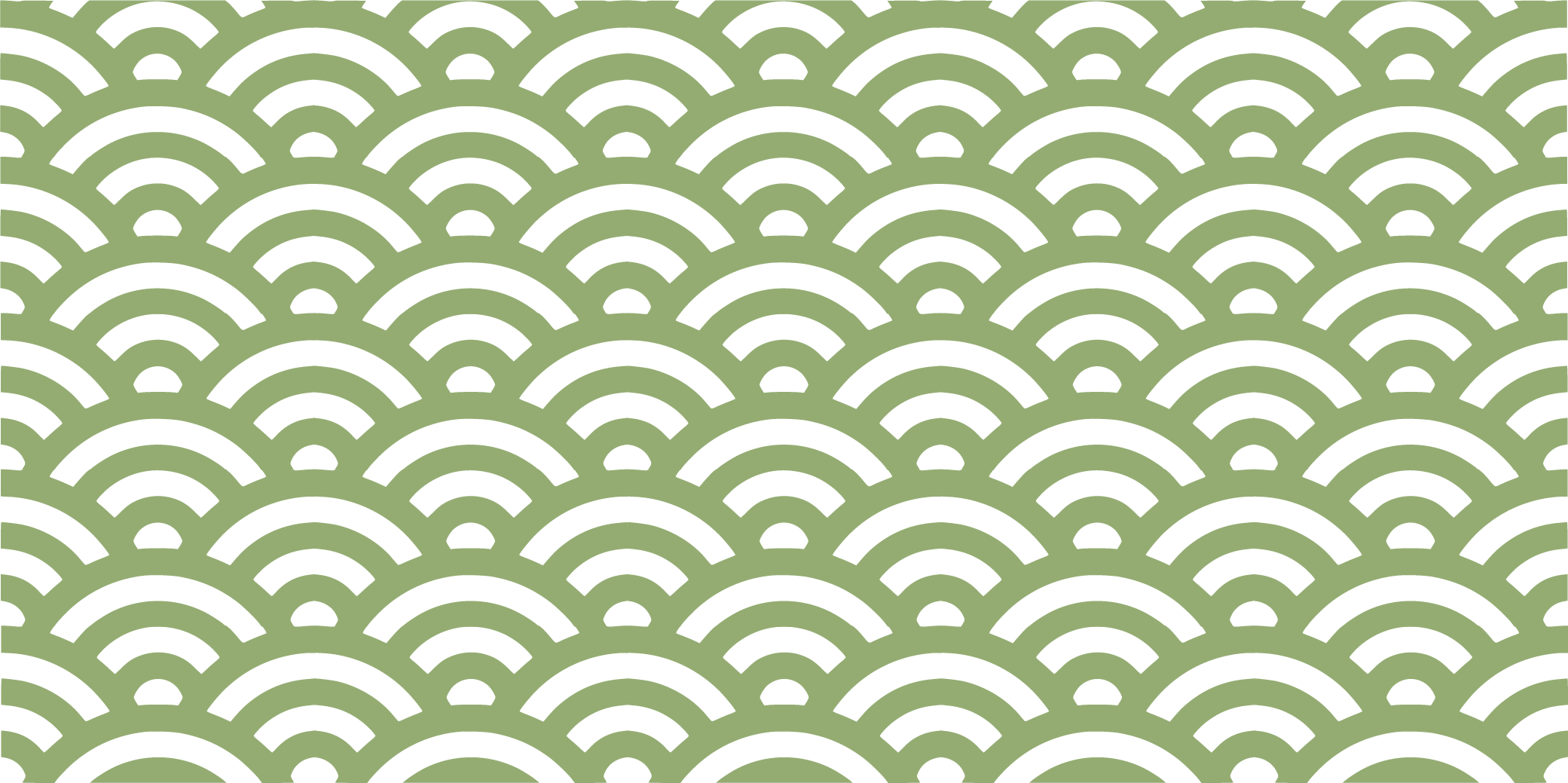 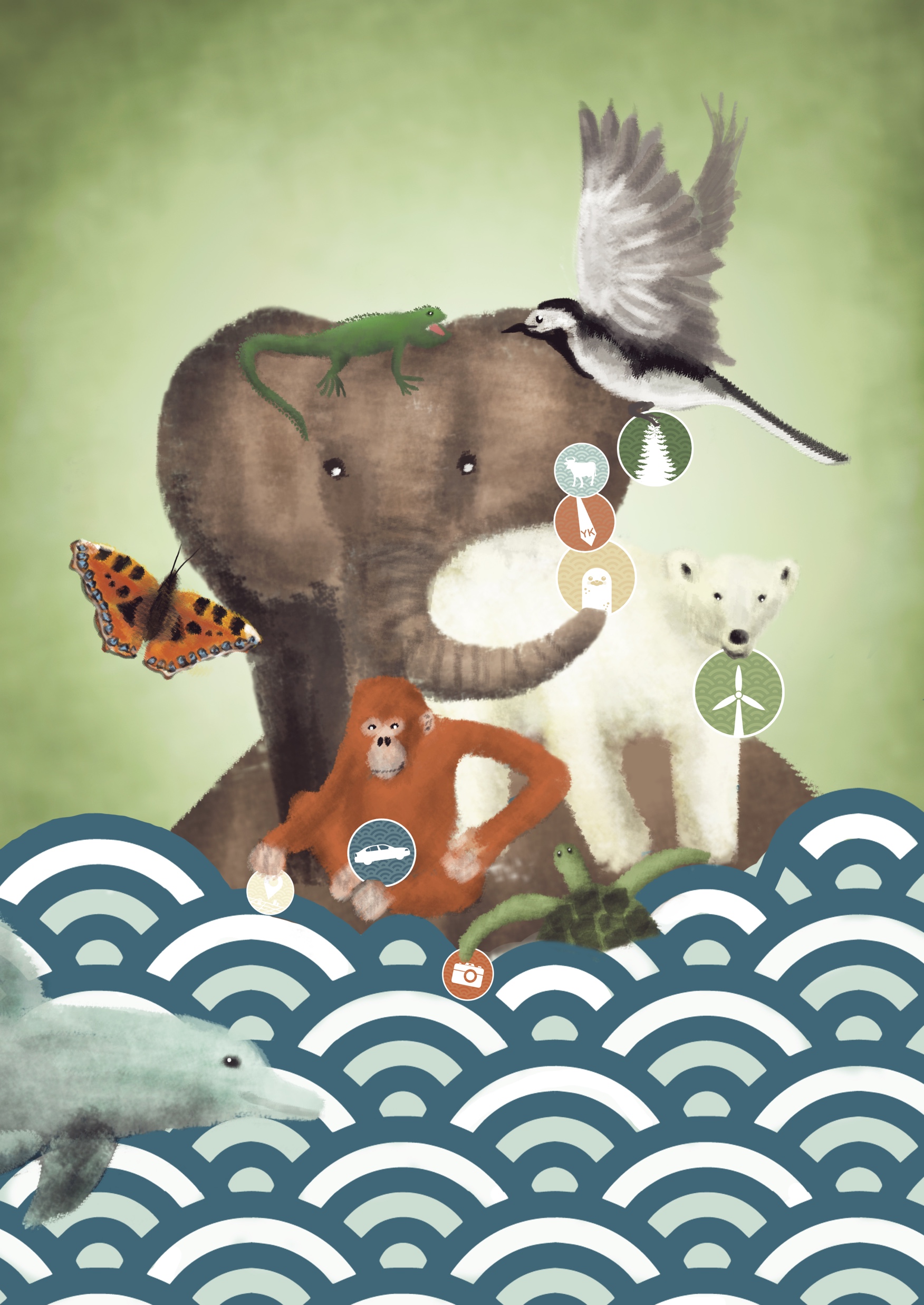 TERVETULOAILMASTO-NEUVOTTELUIHIN!Istu oman delegaatiosi pöytään.
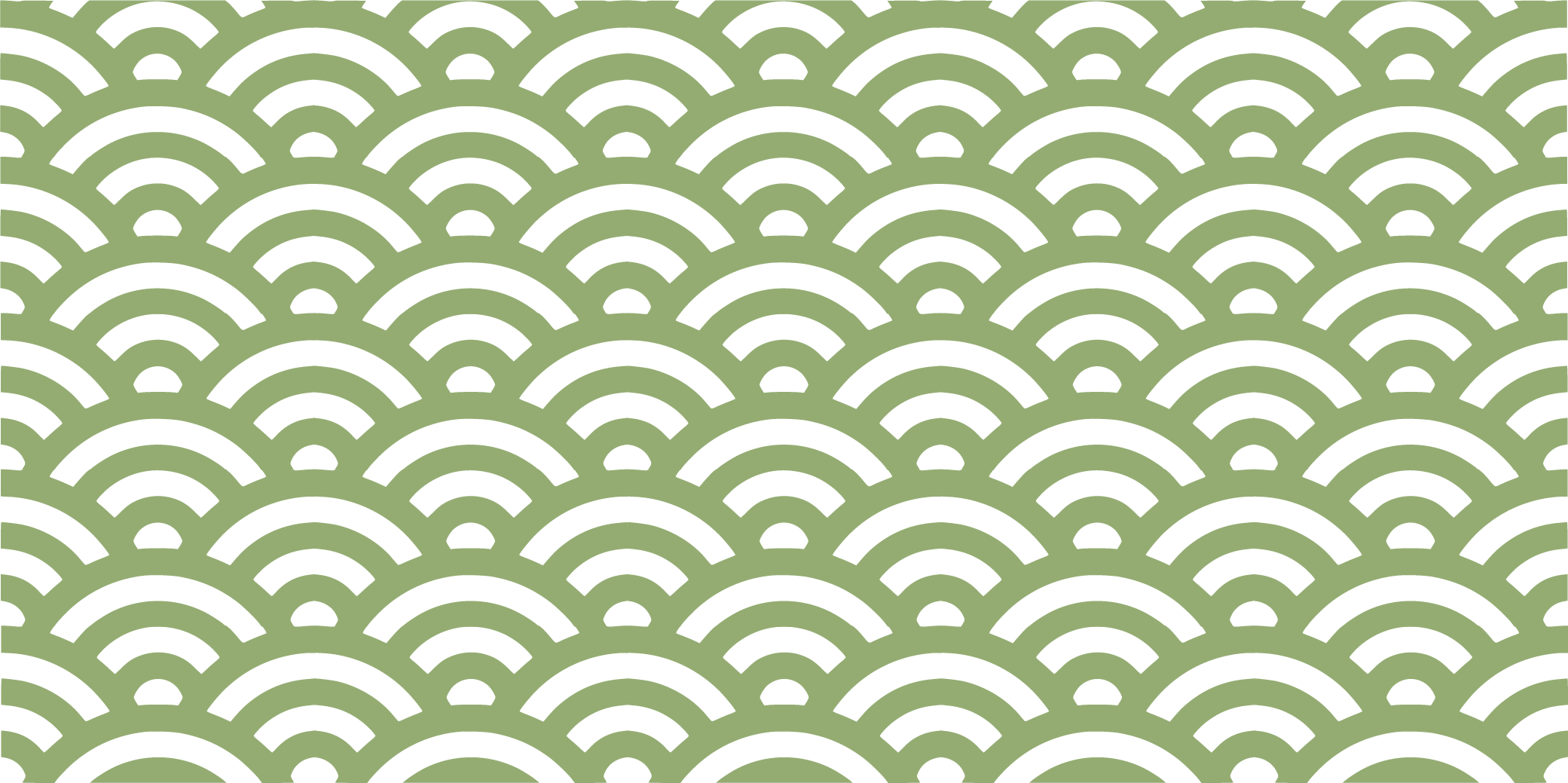 Osallistujienalkuinfo
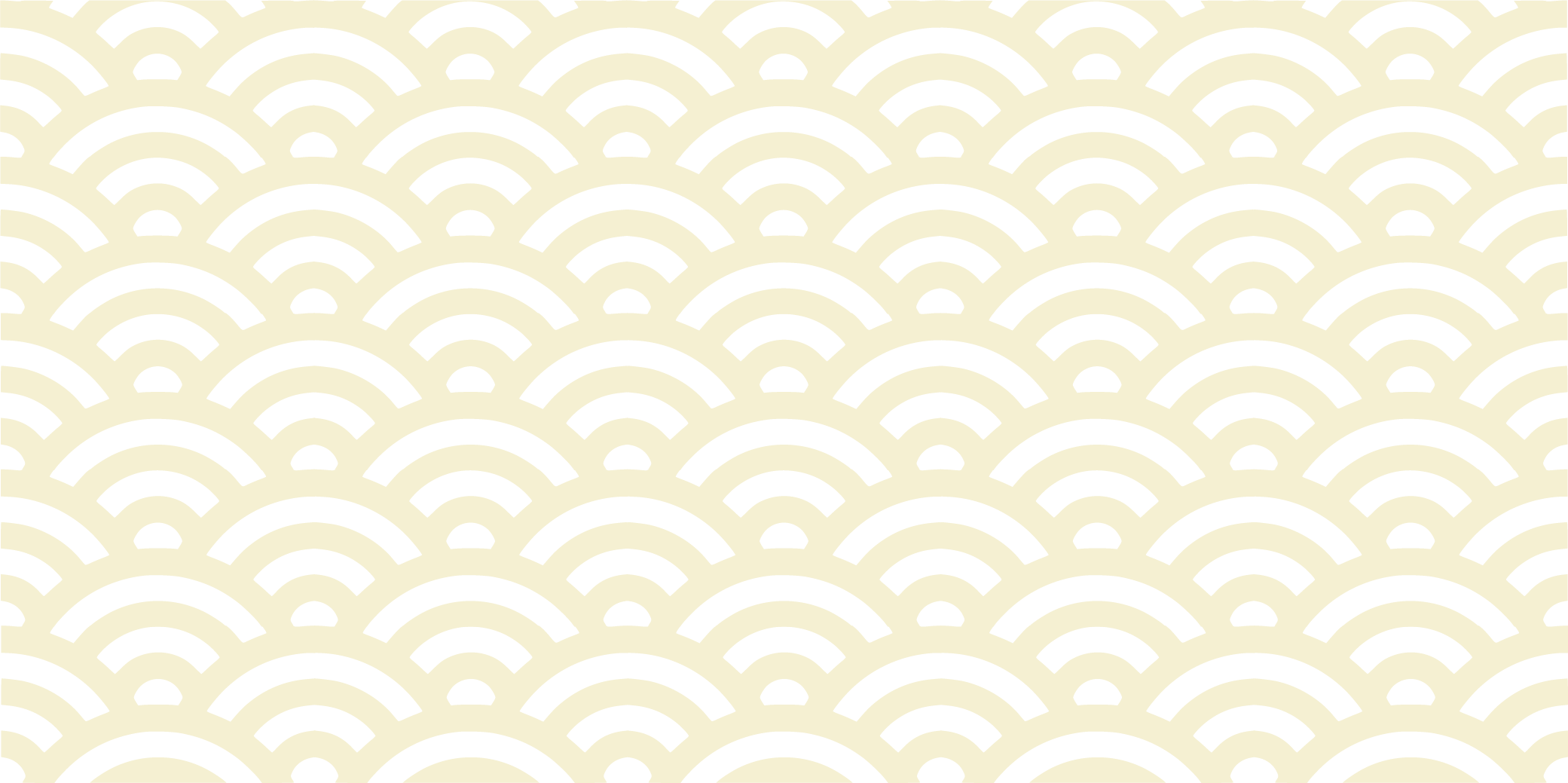 Neuvottelujen tavoitteet
Palauta mieleesi millaisia esityksiä delegaationne haluaa tehdä ilmastoneuvotteluissa?
Muistakaa, että delegaationne edustaa taustayhteisönne kantoja.

Neuvottelujen tavoitteena on solmia yhteinen Suomen ilmastosopimus
Eli sopia toimenpiteistä, joilla Suomi osallistuu ilmaston lämpenemisen pysäyttämiseen alle kahteen asteeseen (Pariisin ilmastosopimus).
Neuvottelujeneteneminen
Pyytäkää puheenvuoroa viittaamalla. Olkaa aktiivisia, taustayhteisönne odottaa teidän kertovan kantanne!

Puheenjohtaja jakaa teille kortteja, joita voi käyttää omissa puheenvuoroissa. 
Osassa korteista on valmiita esityksiä sopimukseen
Osassa korteista on valmiita kannanottoja, joita voitte esittää puheenvuorossa
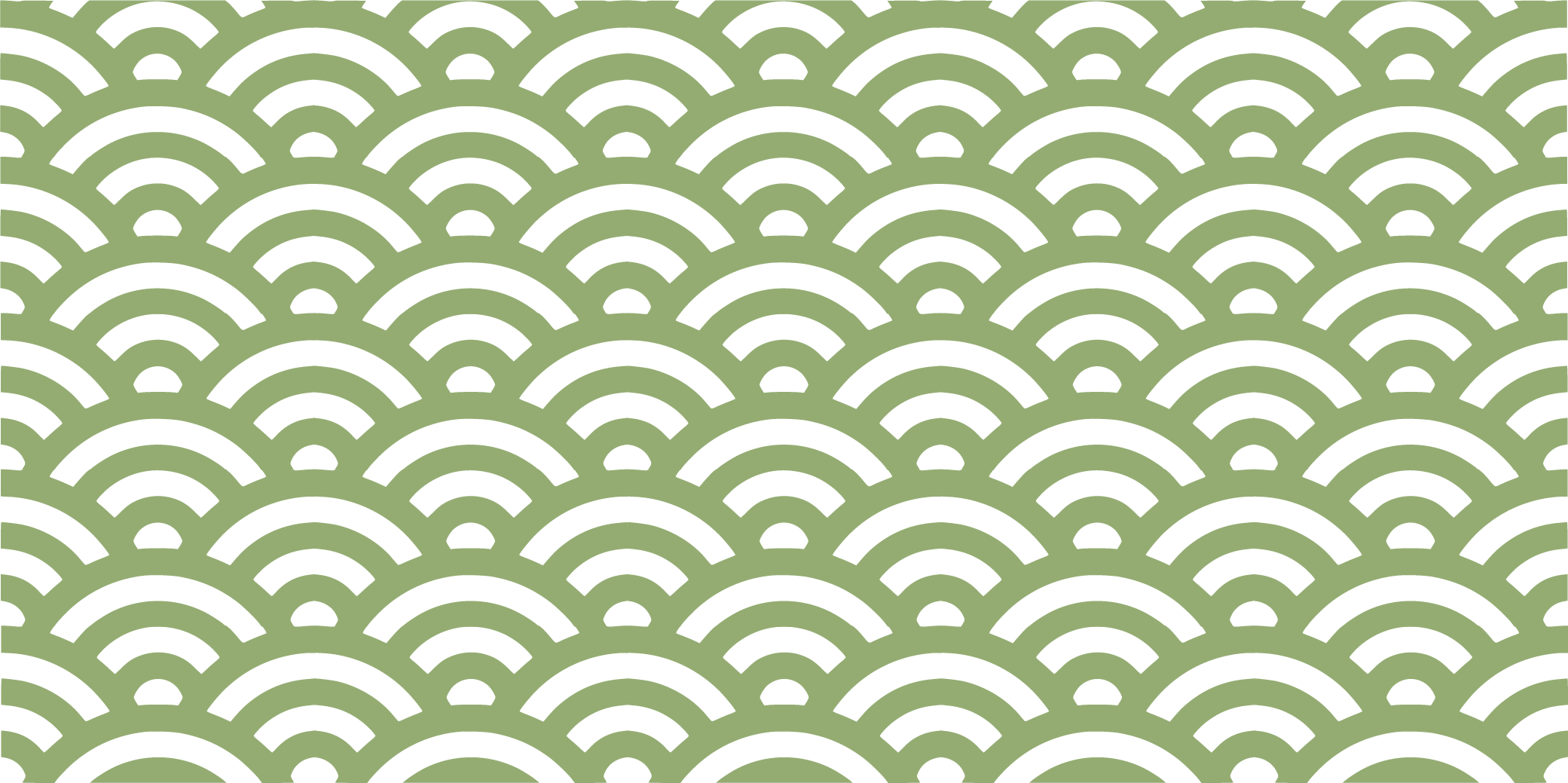 Neuvottelujen ensimmäinen osio
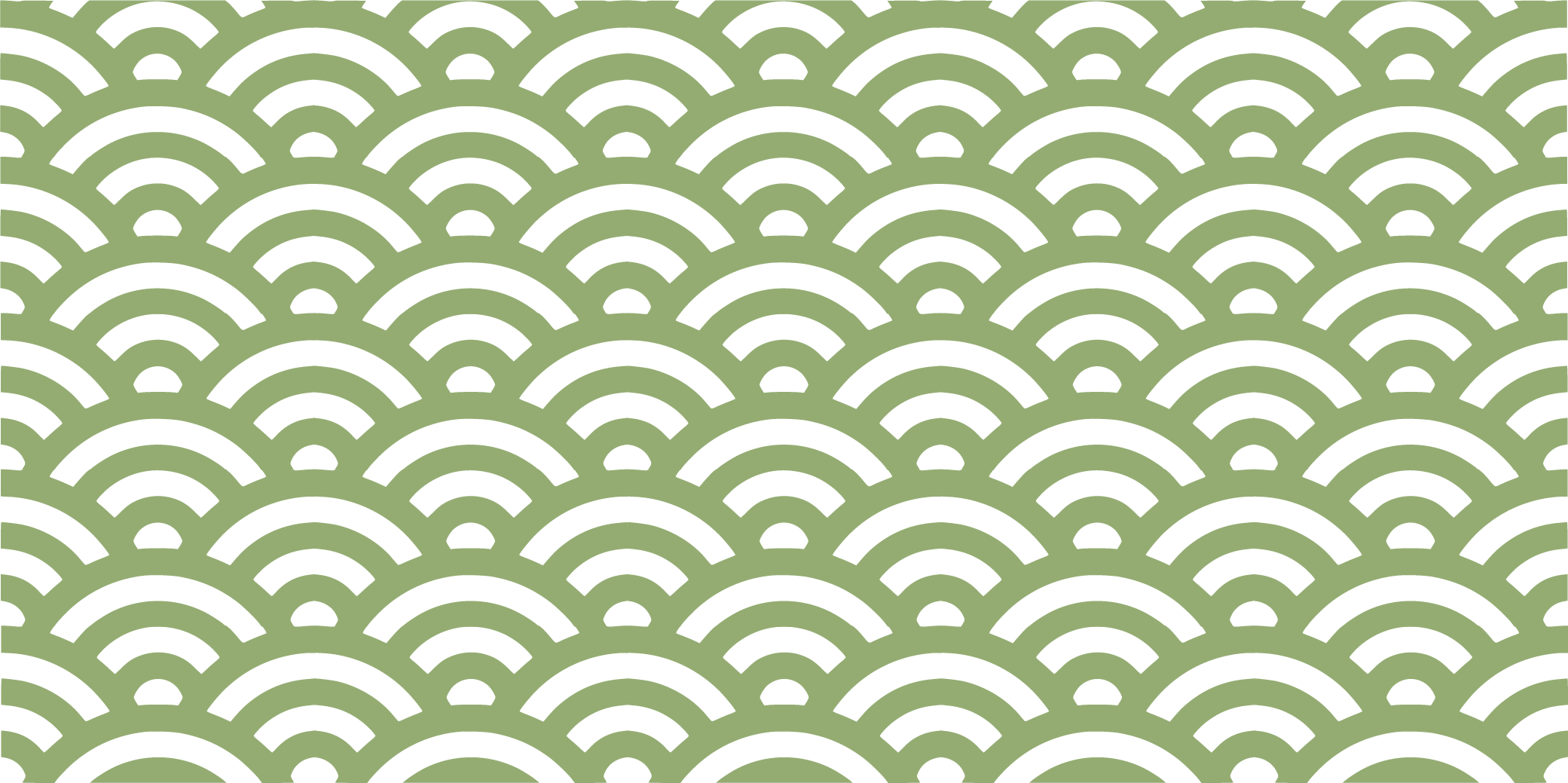 Tauko
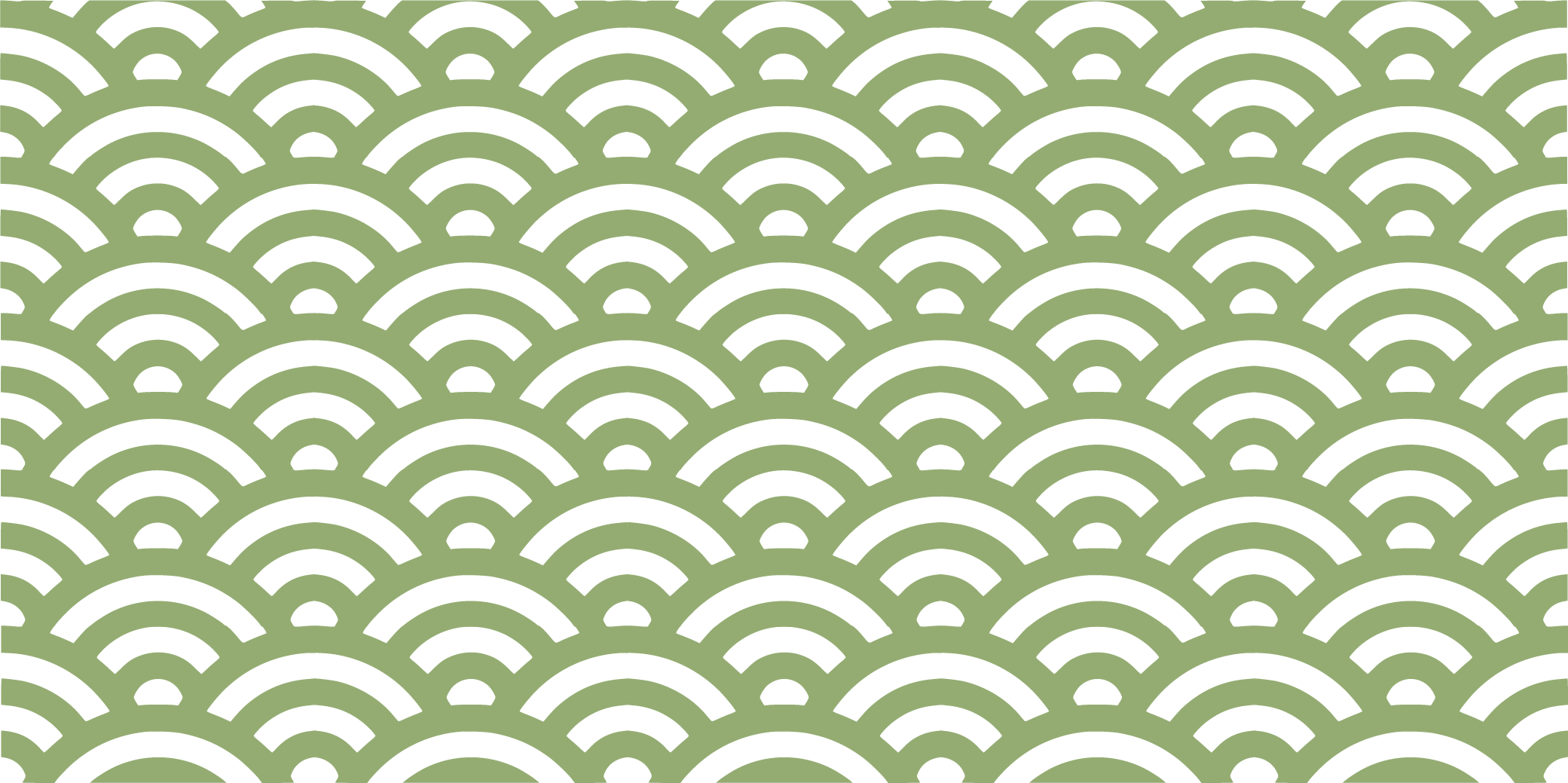 Neuvottelujen toinen osio
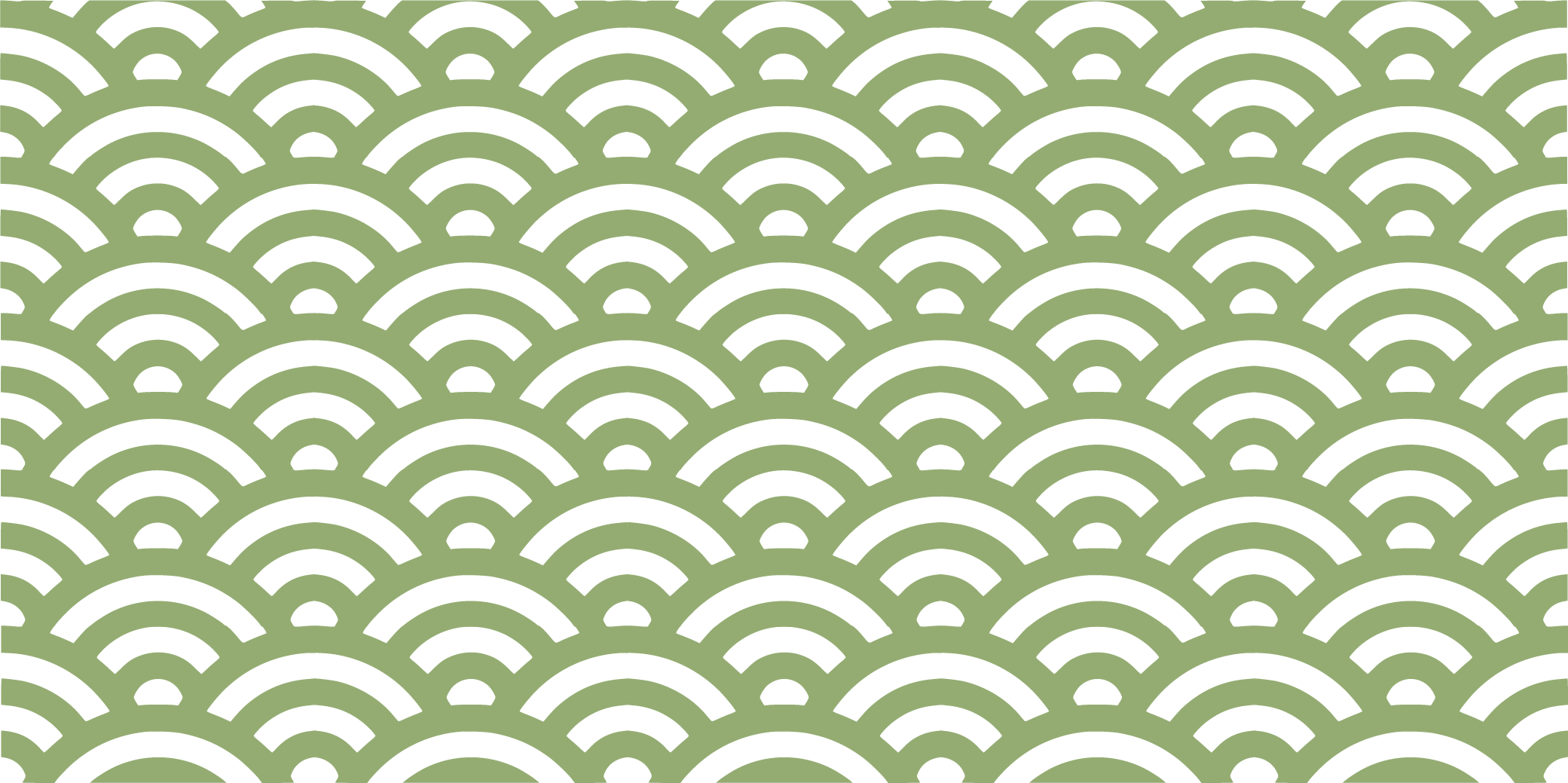 Onnittelut sopimuksen syntymisestä!
Allekirjoitusten taustalle: 
Ilmastokokous päättyi, nyt on tekojen aika! (WWF) (2:02)